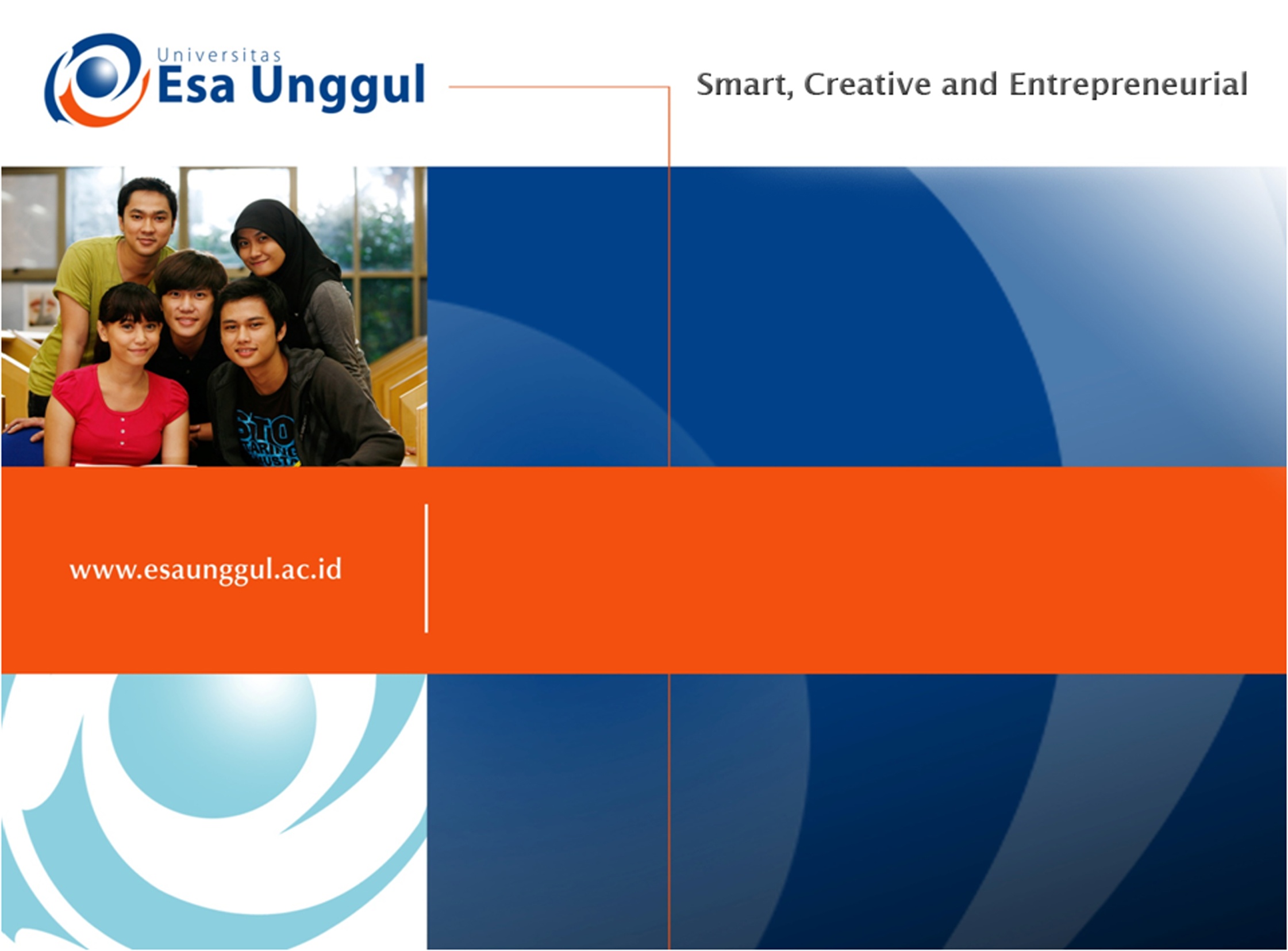 MESSAGE DIGEST 5 (MD5)
PERTEMUAN 8
AGUNG MULYO WIDODO DAN HOLDER S. 
TEKNIK INFORMATIKA FAKULTAS ILMU KOMPUTER
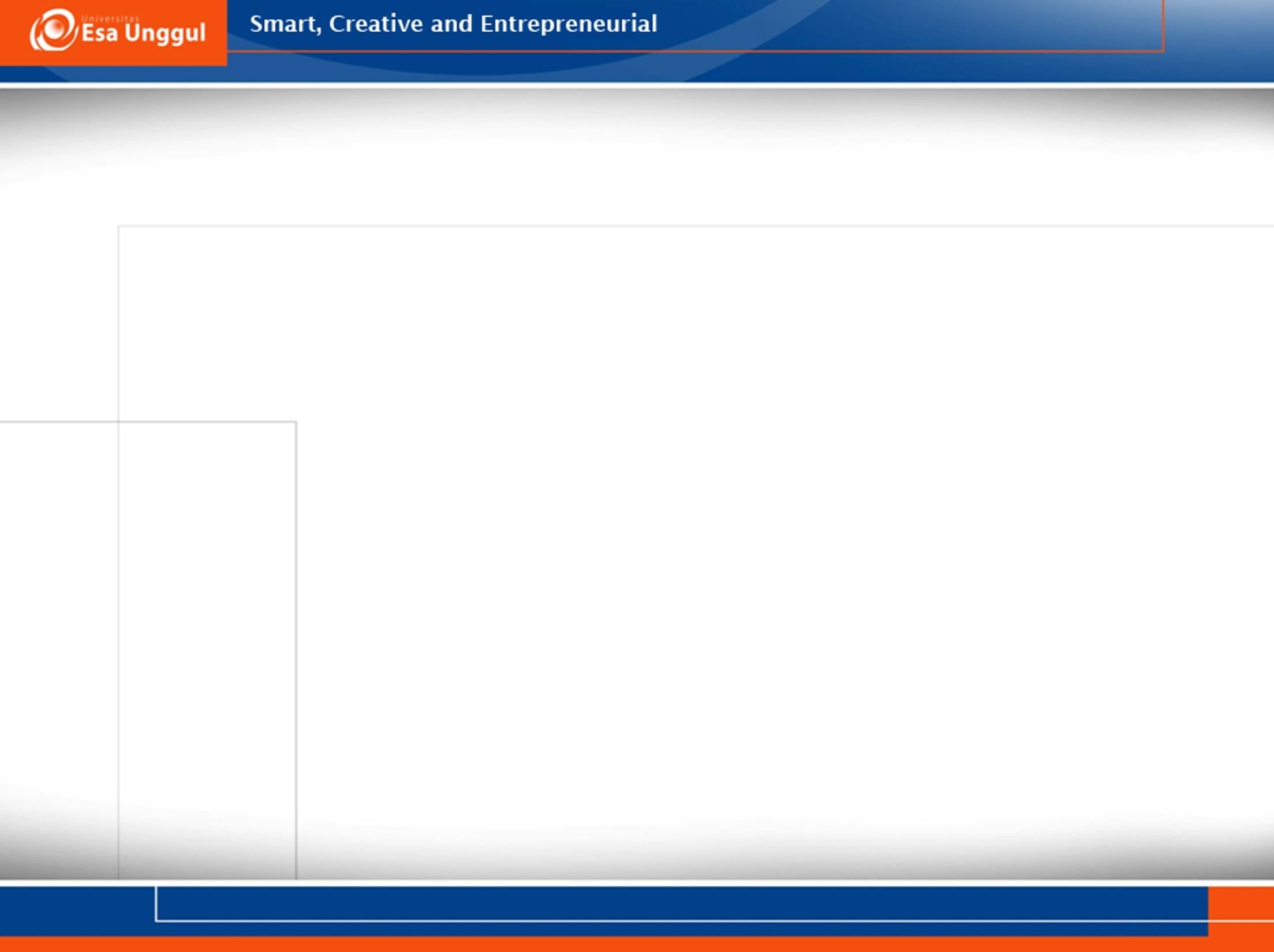 KEMAMPUAN AKHIR YANG DIHARAPKAN
Mahasiswa mampu menguasai review konsep cryptography, enkripsi dan dekripsi, algoritm cryptography moder, DES, AES dan RSA
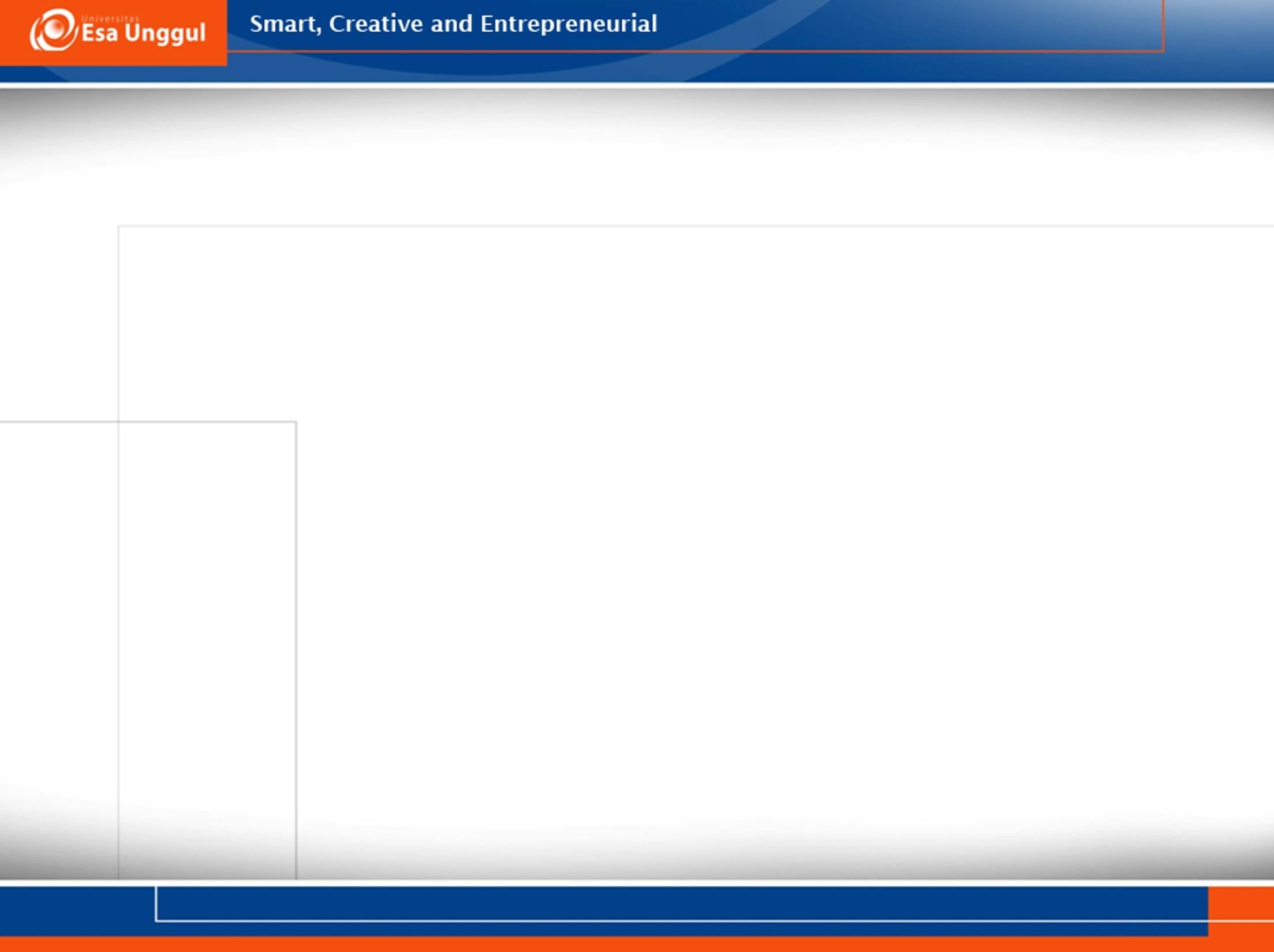 MD5
MD5 adalah fungsi hash satu-arah yang dibuat oleh Ron Rivest. 
MD5 merupakan perbaikan dari MD4 setelah MD4 berhasil diserang oleh kriptanalis.
Algoritma MD5 menerima masukan berupa pesan dengan ukuran sembarang dan menghasilkan message digest yang panjangnya 128 bit. 
Dengan panjang message digest 128 bit, maka secara brute force dibutuhkan percobaan sebanyak 2128 kali untuk menemukan dua buah pesan atau lebih yang mempunyai message digest yang sama.
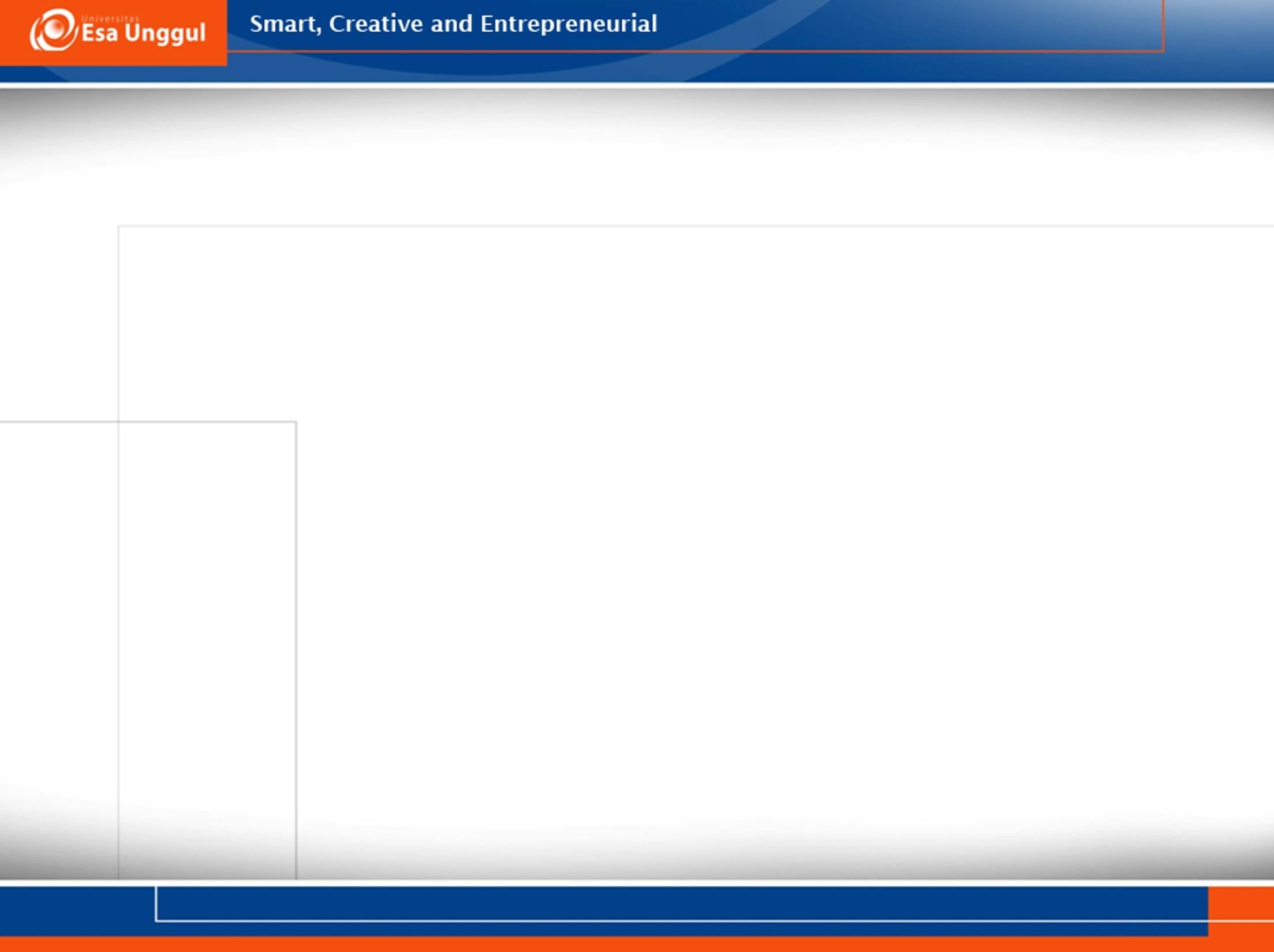 MD5 (Algoritma)
Penambahan Bit-bit Pengganjal
Pesan ditambah dengan sejumlah bit pengganjal sedemikian sehingga panjang pesan (dalam satuan bit) kongruen dengan 448 modulo 512.  
Jika panjang pesan 448 bit, maka pesan tersebut ditambah dengan 512 bit menjadi 960 bit. Jadi, panjang bit-bit pengganjal adalah antara 1 sampai 512.  
Bit-bit pengganjal terdiri dari sebuah bit 1 diikuti dengan sisanya bit 0
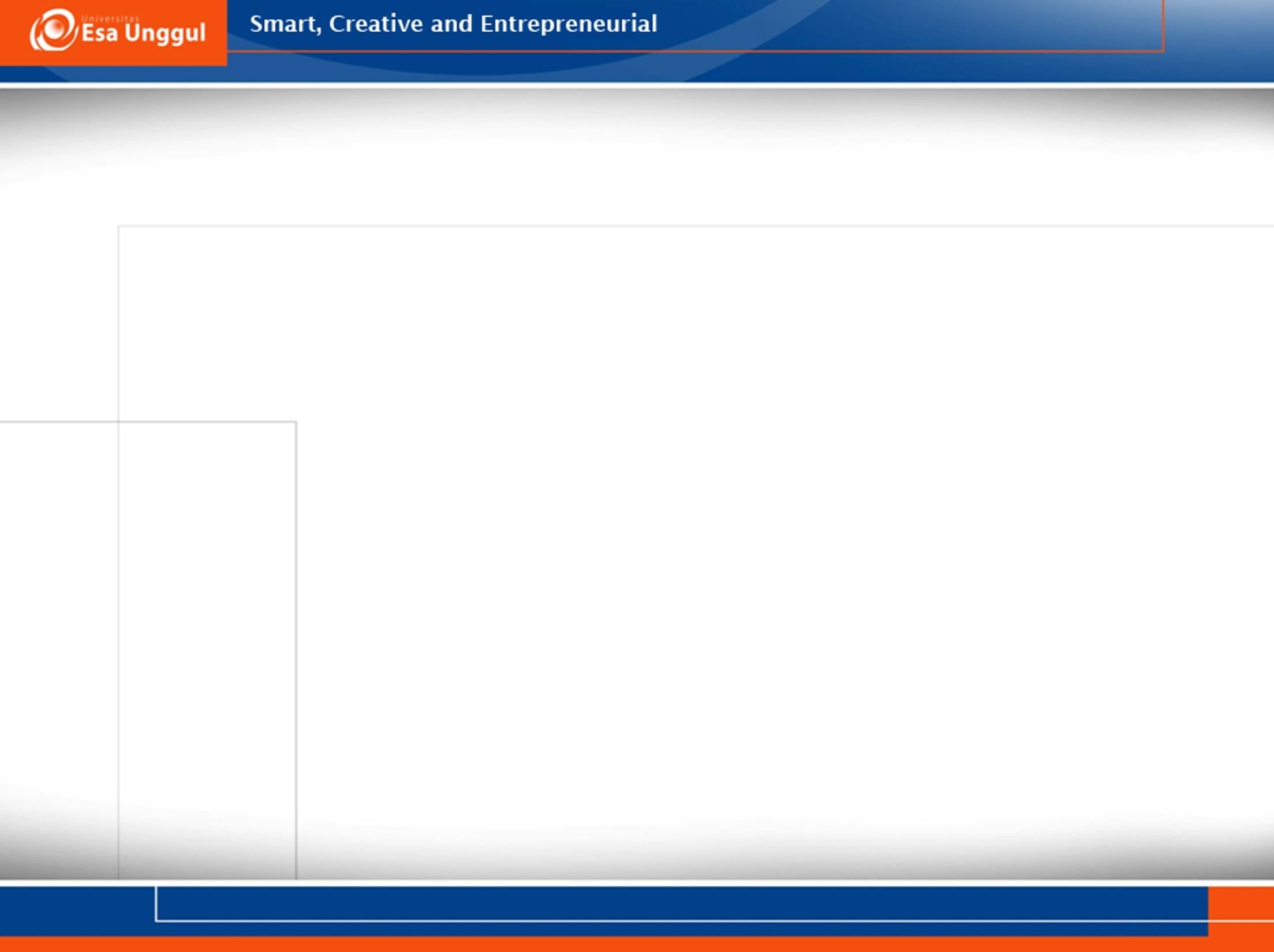 MD5 (Algoritma)
Penambahan Nilai Panjang Pesan 
Pesan yang telah diberi bit-bit pengganjal selanjutnya ditambah lagi dengan 64 bit yang menyatakan panjang pesan semula. 
Jika panjang pesan > 264 maka yang diambil adalah panjangnya dalam modulo 264. Dengan kata lain, jika panjang pesan semula adalah K bit, maka 64 bit yang ditambahkan menyatakan K modulo 264.
Setelah ditambah dengan 64 bit, panjang pesan sekarang menjadi kelipatan 512 bit
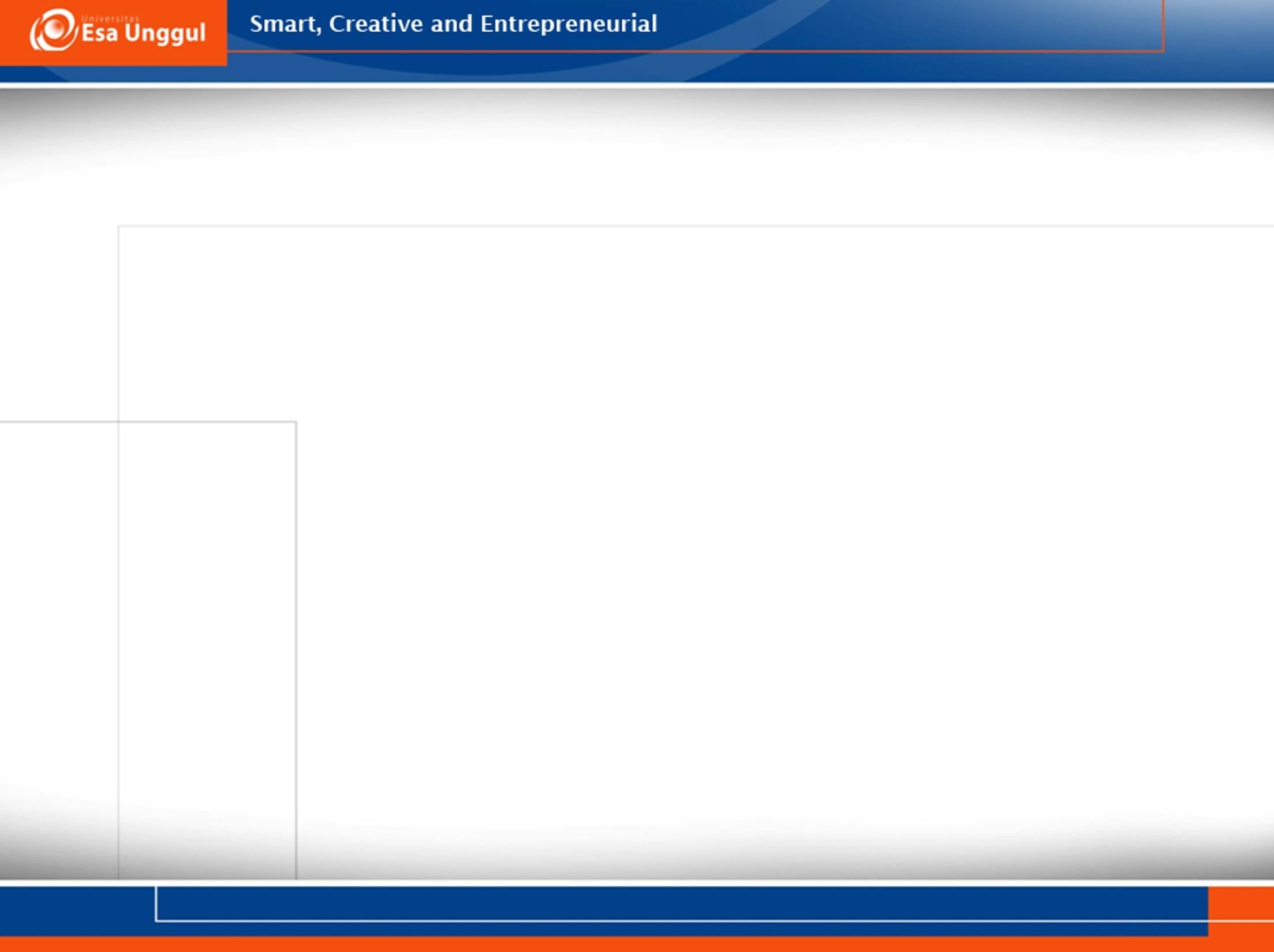 MD5 (Algoritma)
Inisialisai Penyangga MD
MD5 membutuhkan 4 buah penyangga (buffer) yang masing-masing panjangnya 32 bit. Total panjang penyangga adalah 4  32 = 128 bit. Keempat penyangga ini menampung hasil antara dan hasil akhir.  
Keempat penyangga ini diberi nama A, B, C, dan D. Setiap penyangga diinisialisasi dengan nilai-nilai (dalam notasi HEX) sebagai berikut:
 		A = 01234567
		B = 89ABCDEF
		C = FEDCBA98
		D = 76543210
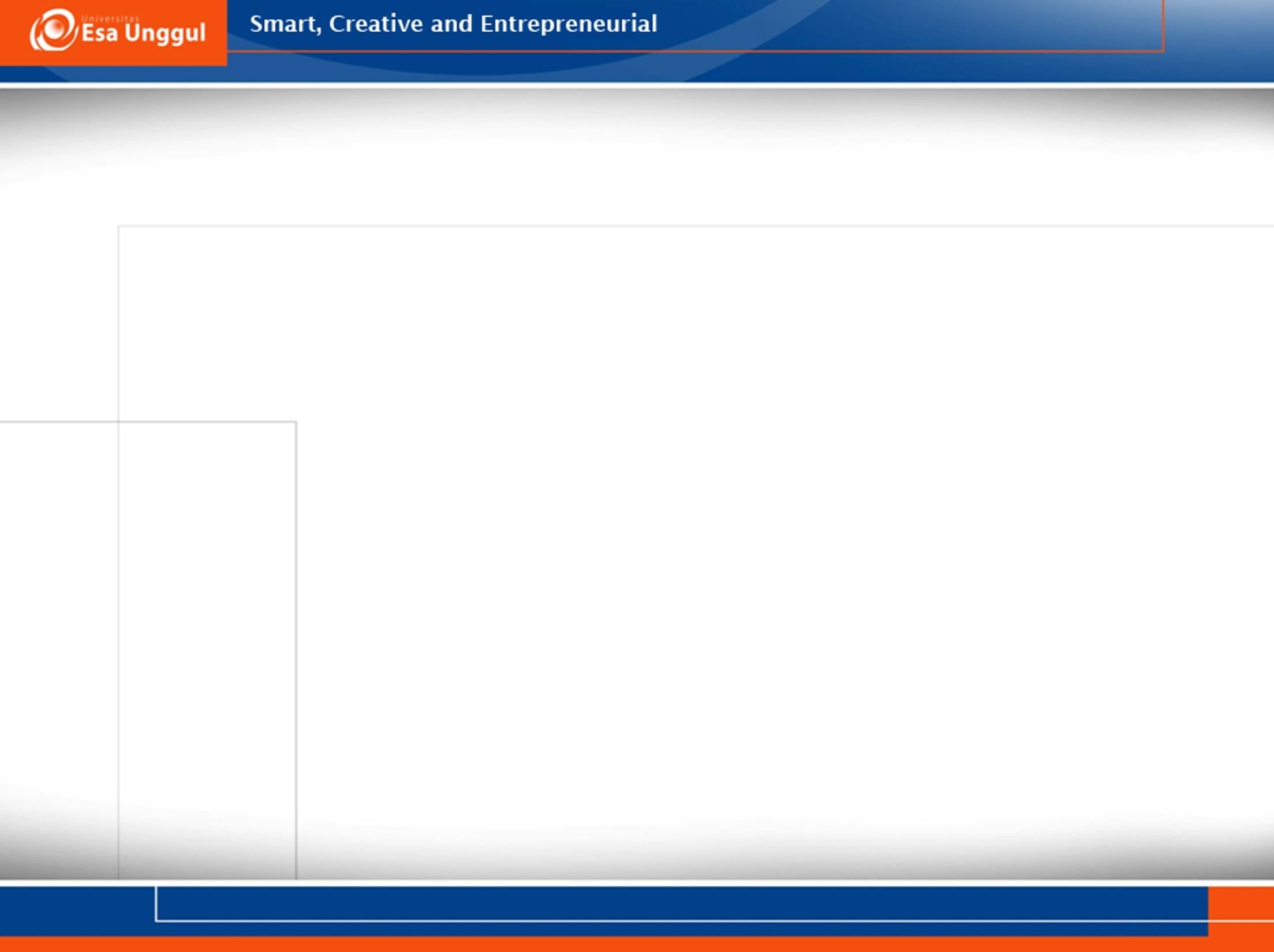 MD5 (Algoritma)
Pengolahan Pesan dalam Blok Berukuran 512 bit
Pesan dibagi menjadi L buah blok yang masing-masing panjangnya 512 bit (Y0 sampai YL – 1).  
Setiap blok 512-bit diproses bersama dengan penyangga MD menjadi keluaran 128-bit, dan ini disebut proses HMD5
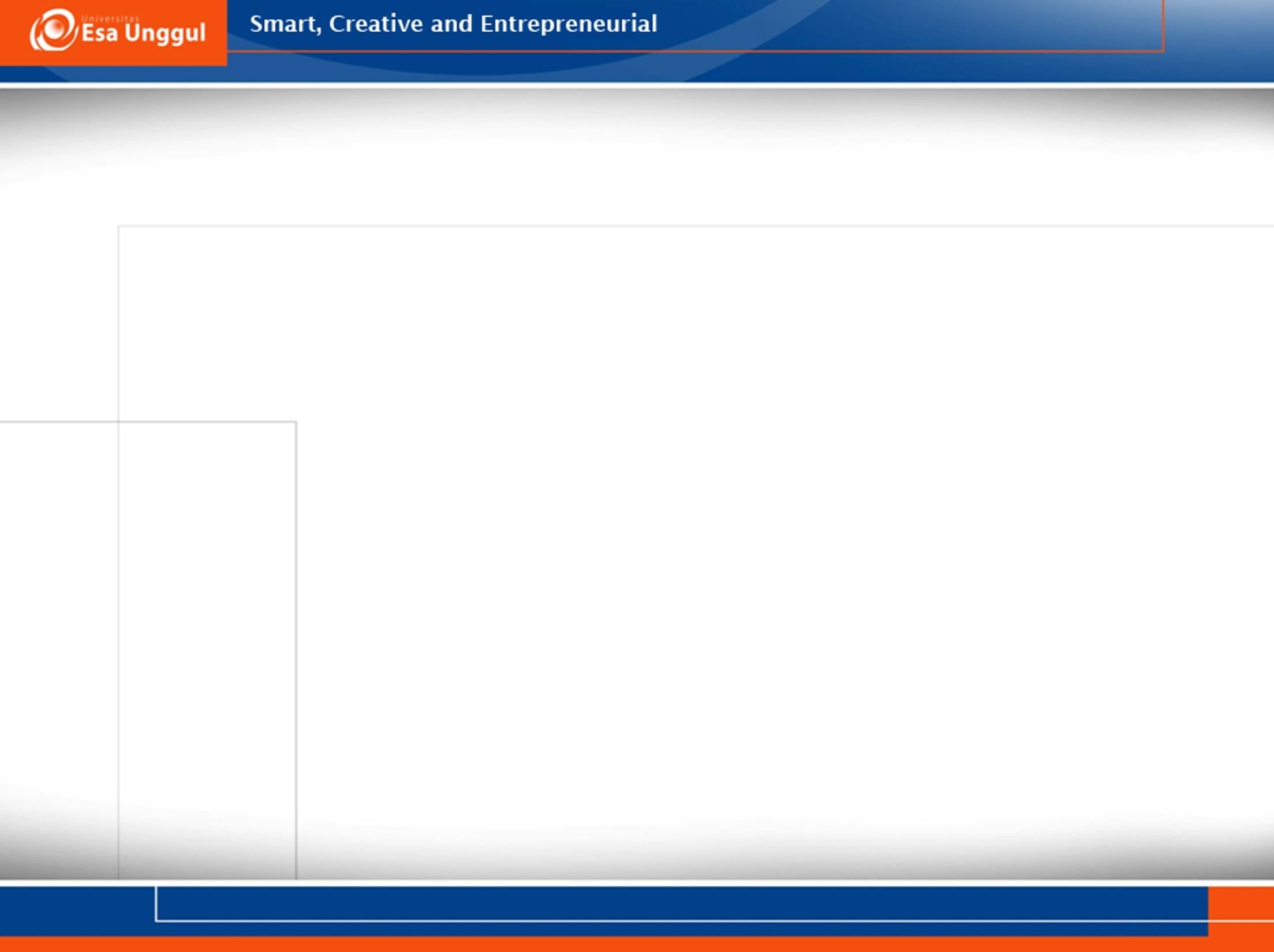 MD5 (Algoritma)
Yq :blok 512-bit ke-q dari pesan +  bit-bit pengganjal + 64 bit nilai panjang pesan semula
Fungsi-fungsi fF, fG, fH, dan fI masing-masing berisi 16 kali operasi dasar terhadap masukan, setiap operasi dasar  menggunakan elemen Tabel T
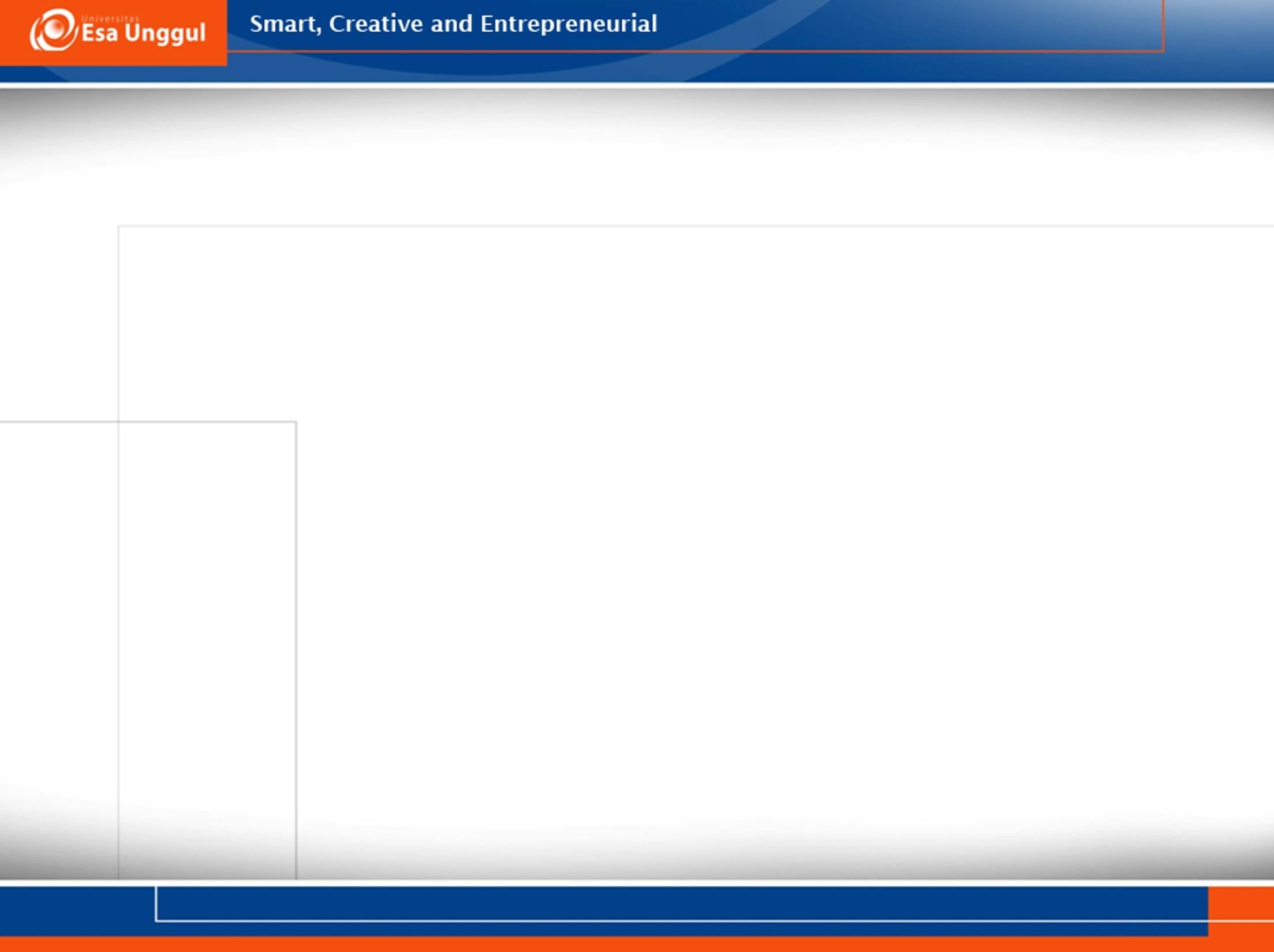 MD5 (Algoritma)
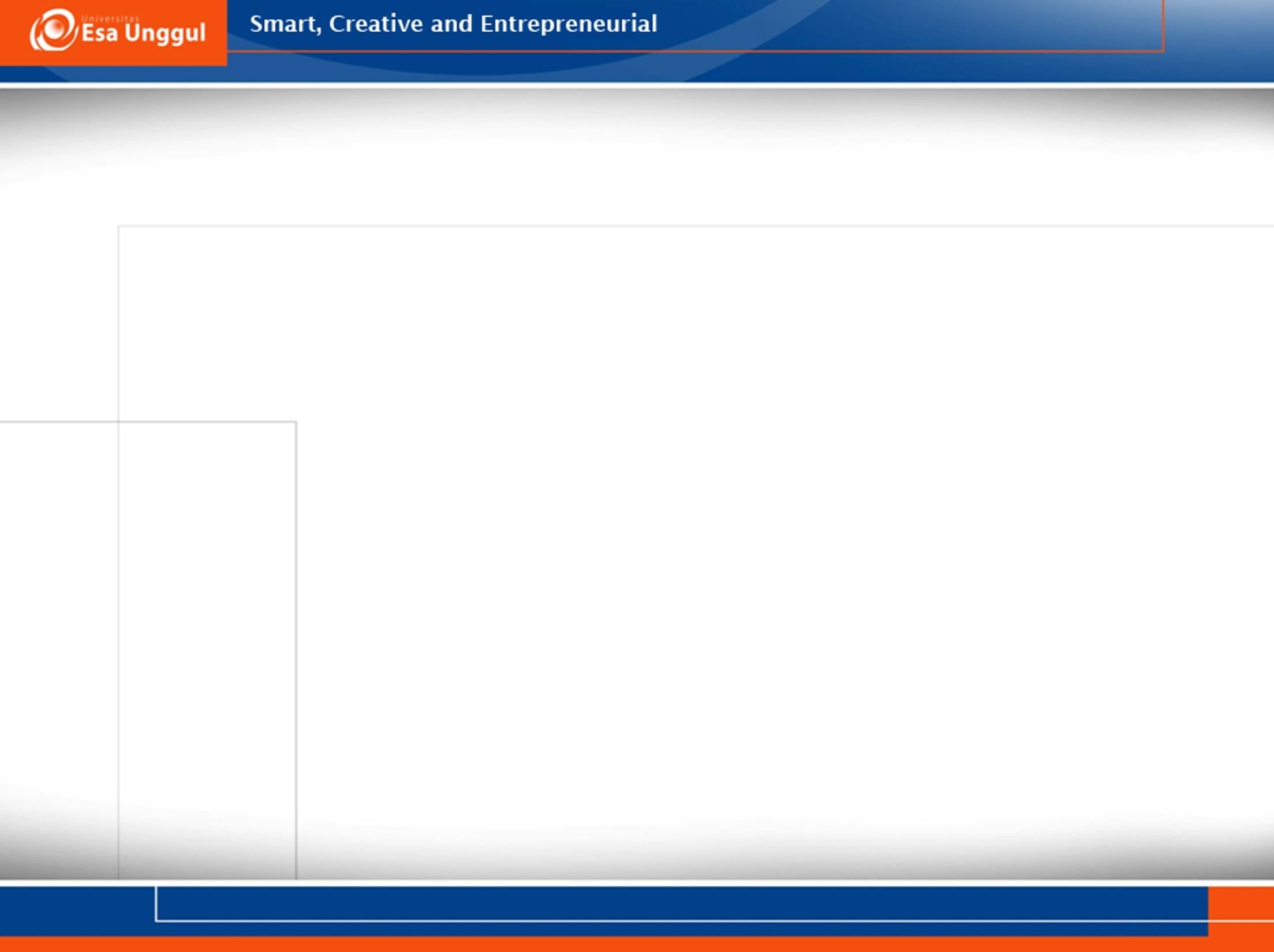 MD5 (Algoritma)
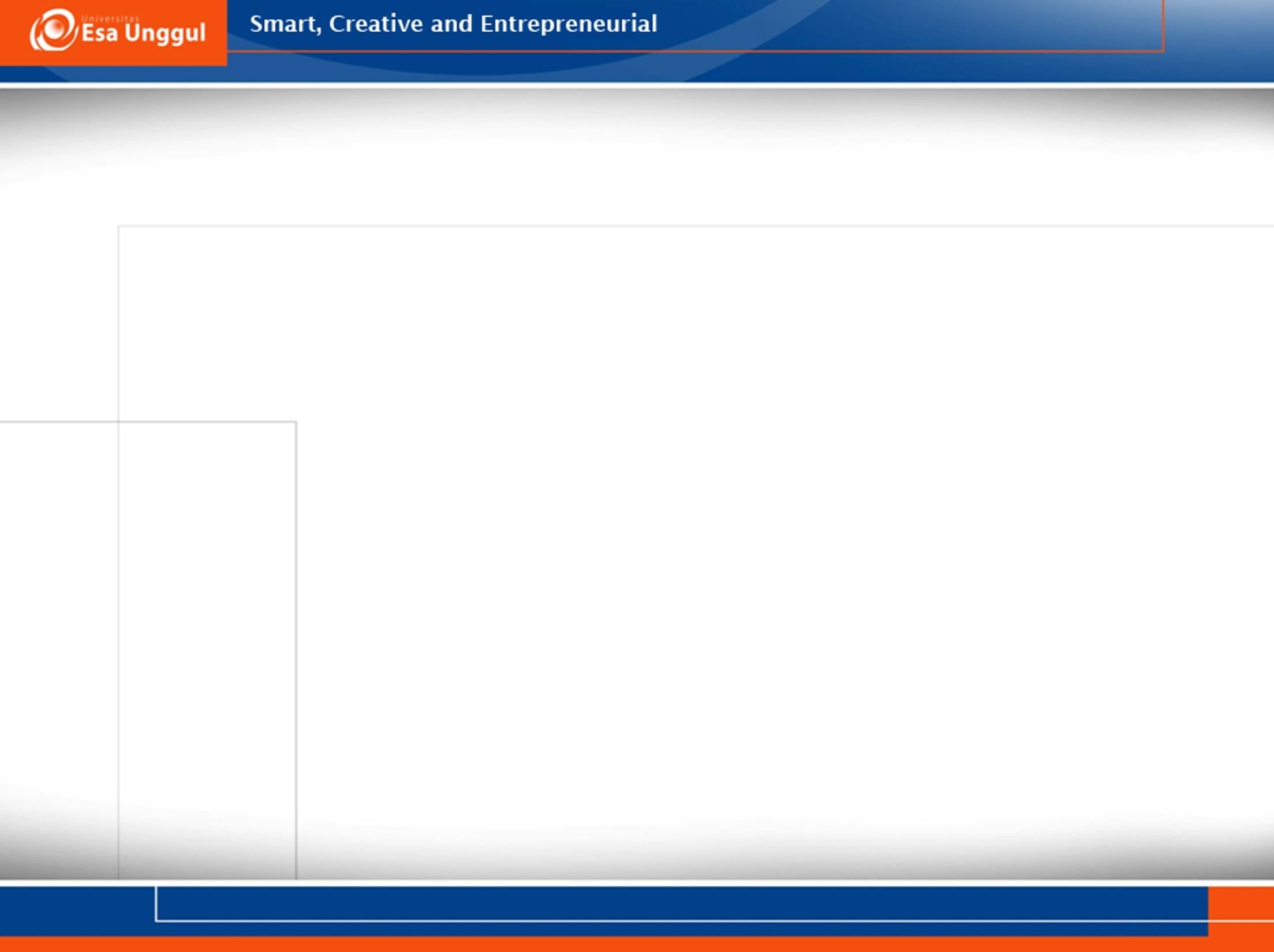 MD5 (Algoritma)
Putaran 1 : 16 kali operasi dasar dengan g(b,c,d) = F(b,c,d)
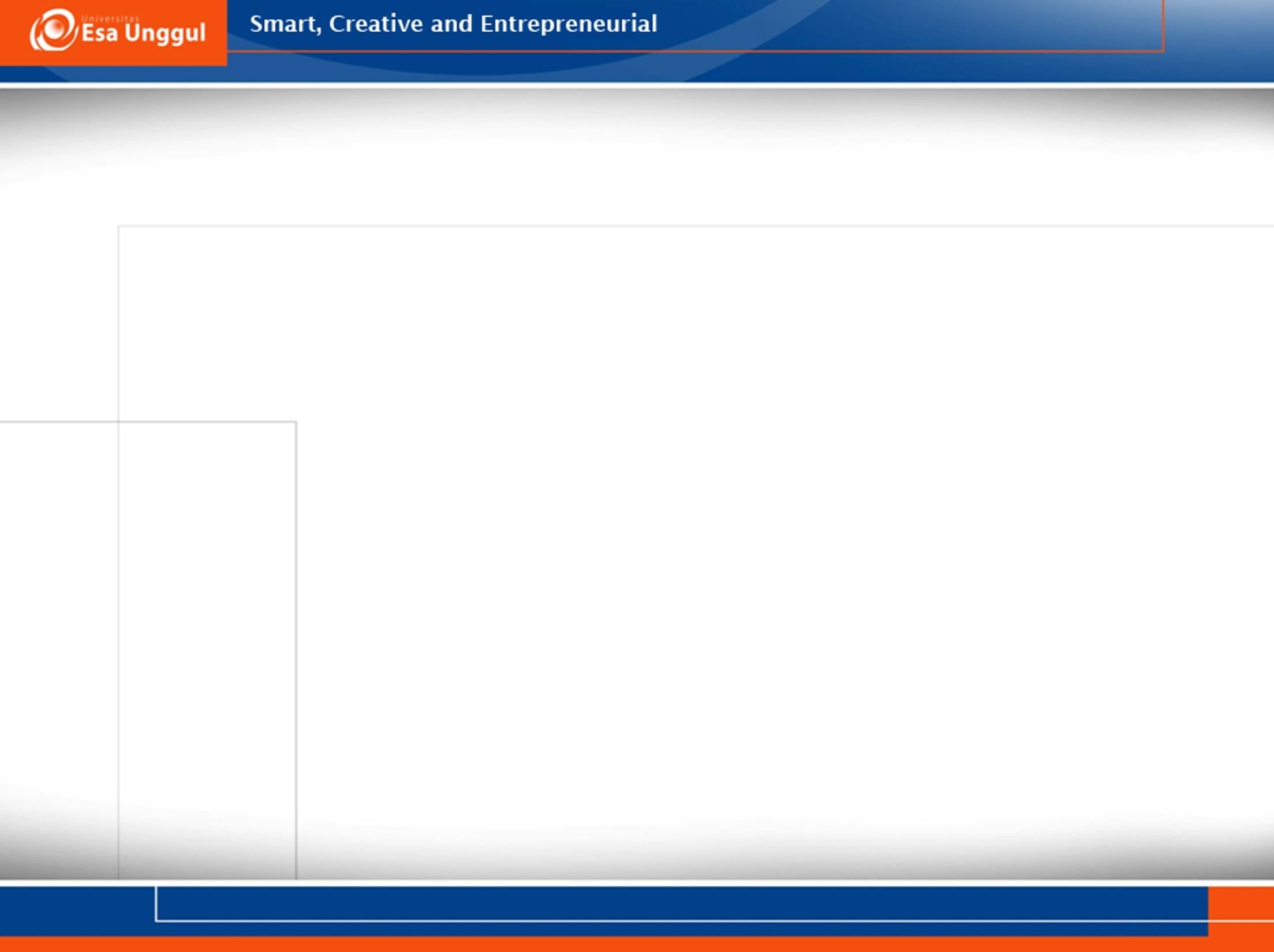 MD5 (Algoritma)
Putaran 2 : 16 kali operasi dasar dengan g(b,c,d) = G(b,c,d)
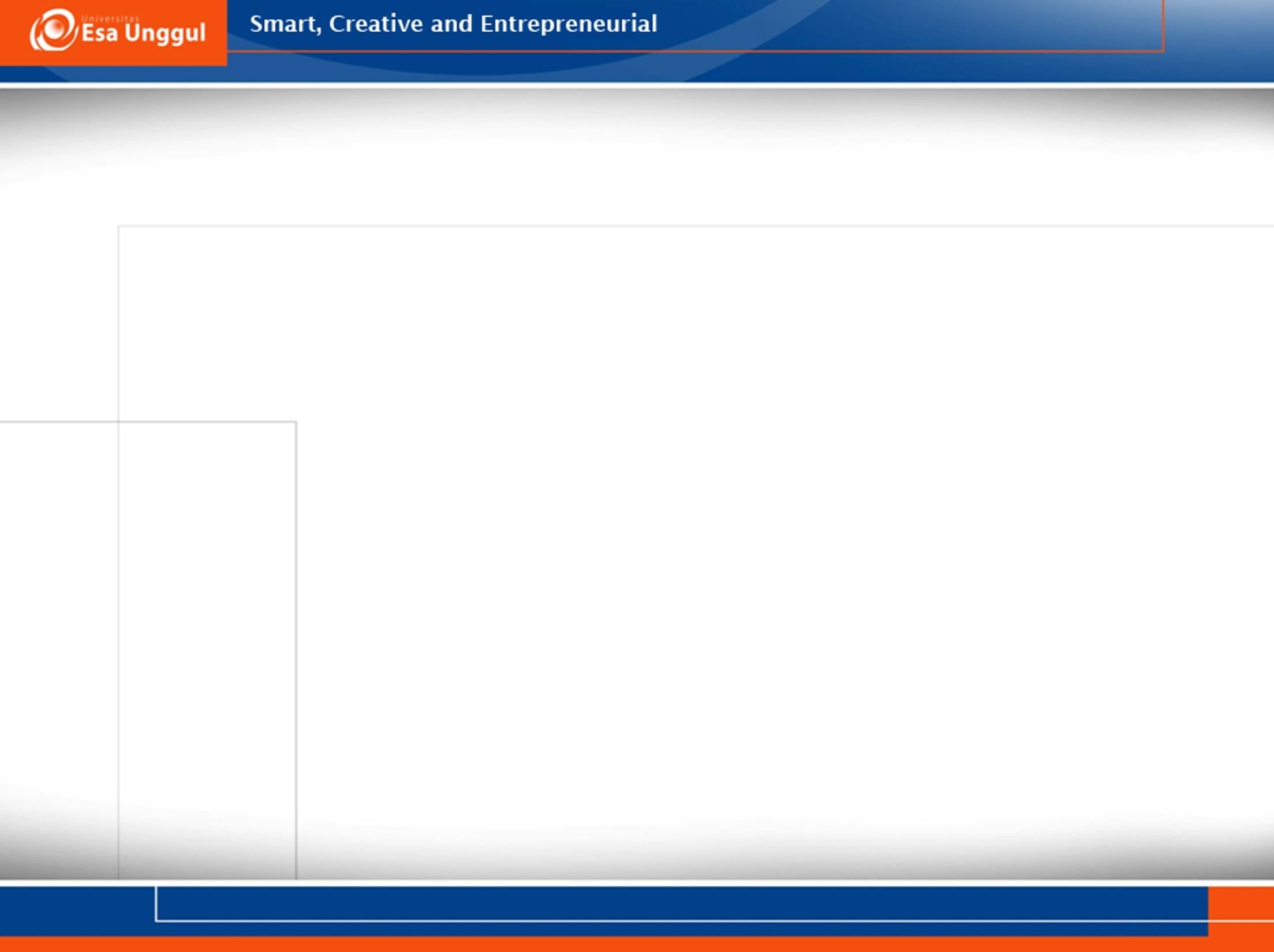 MD5 (Algoritma)
Putaran 3 : 16 kali operasi dasar dengan g(b,c,d) = H(b,c,d)
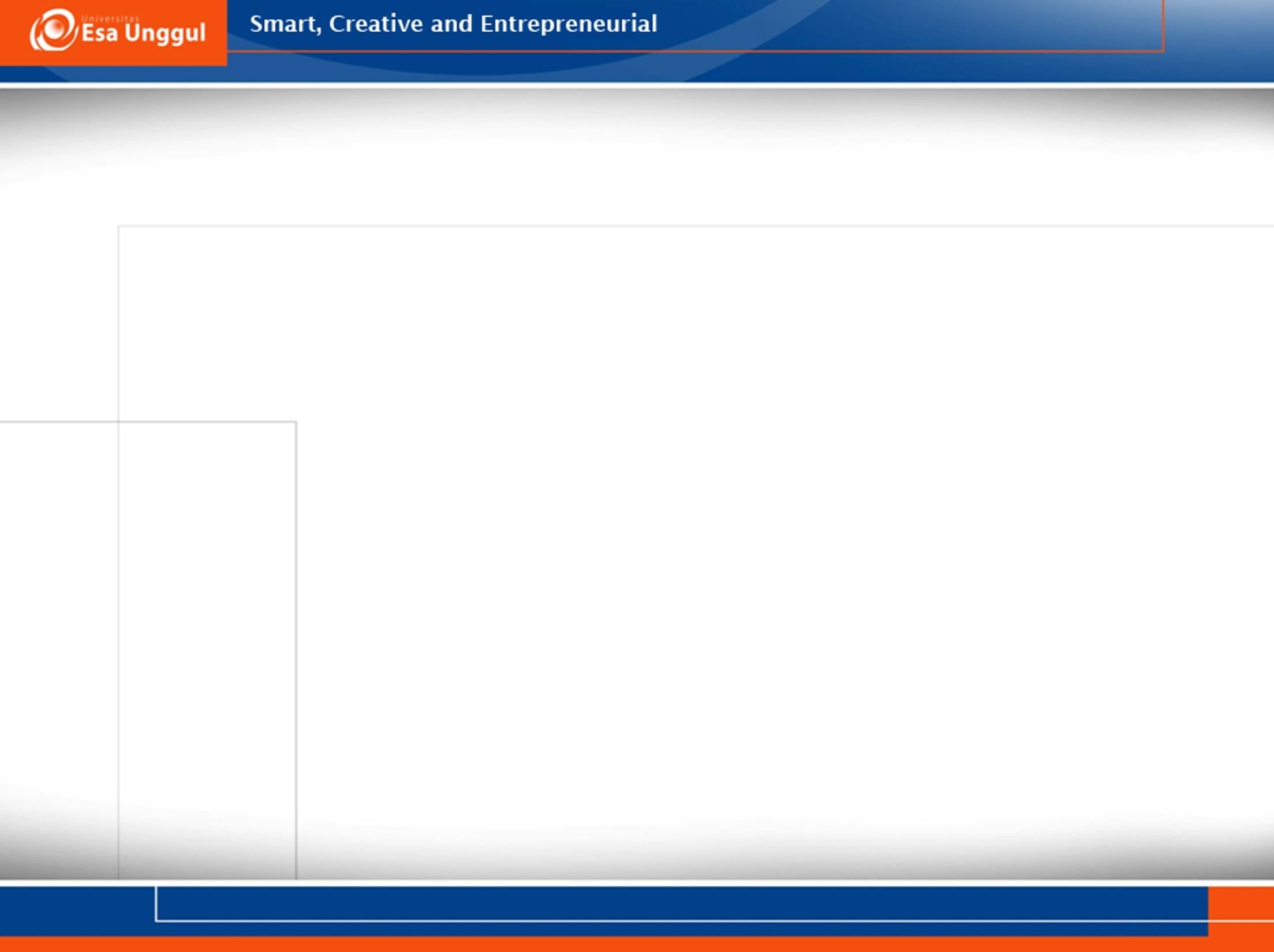 MD5 (Algoritma)
Putaran 4 : 16 kali operasi dasar dengan g(b,c,d) = I(b,c,d)
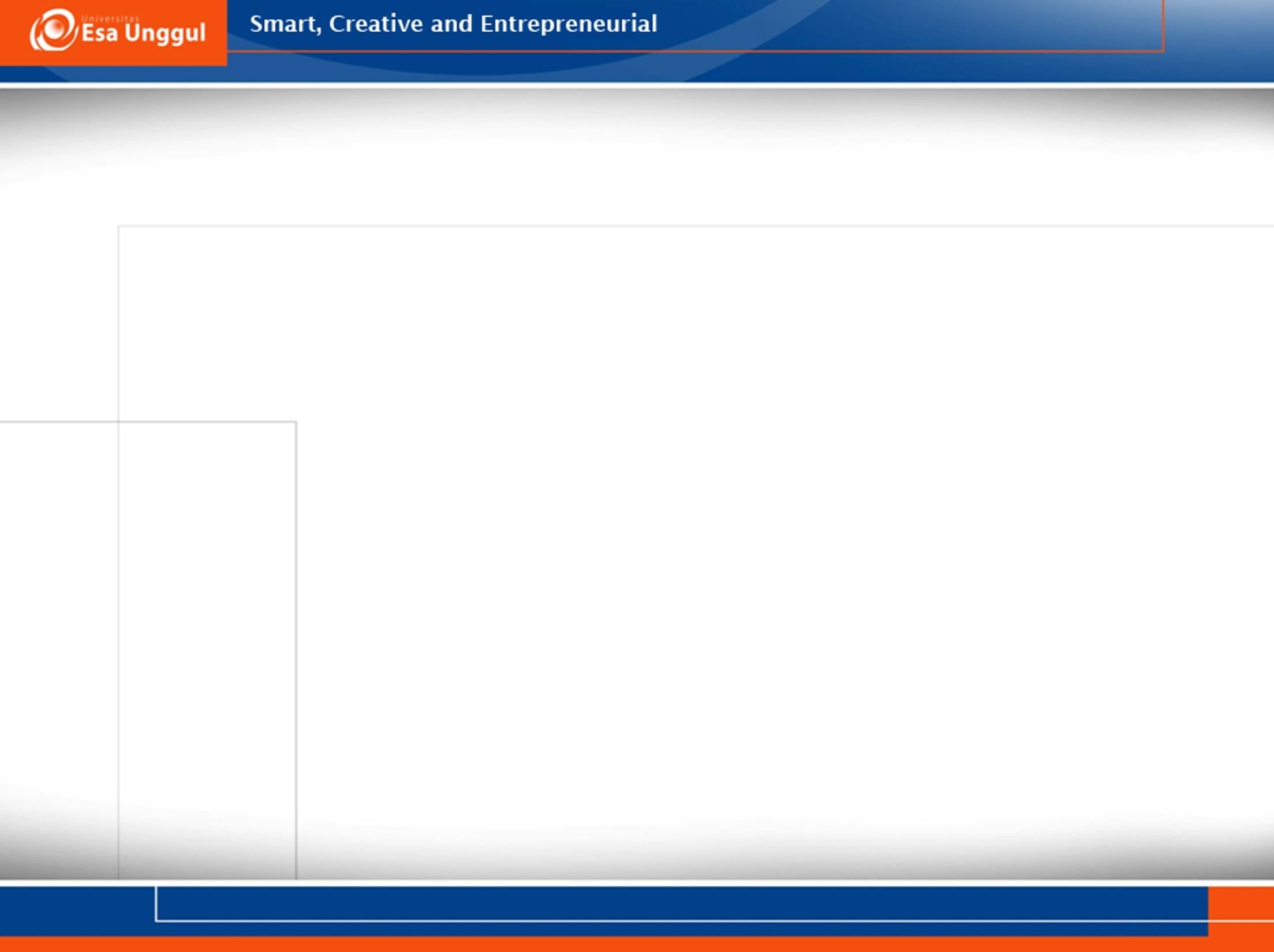 MD5 (Algoritma)
Setelah putaran keempat, a, b, c, dan d ditambahkan ke A, B, C, dan D, dan selanjutnya algoritma memproses untuk blok data berikutnya (Yq+1). 
Keluaran akhir dari algoritma MD5 adalah hasil penyambungan bit-bit di A, B, C, dan D.
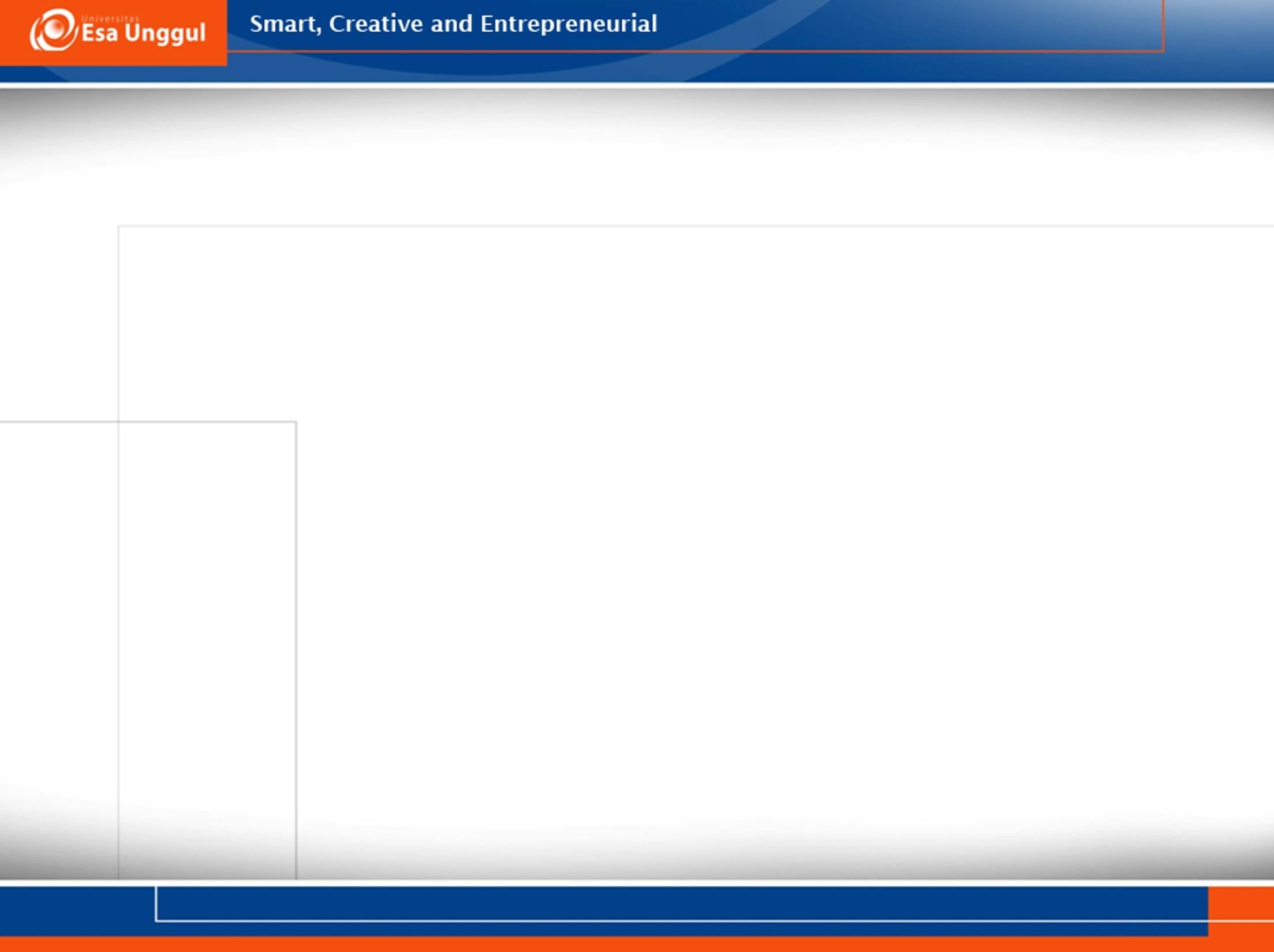 Terima kasih